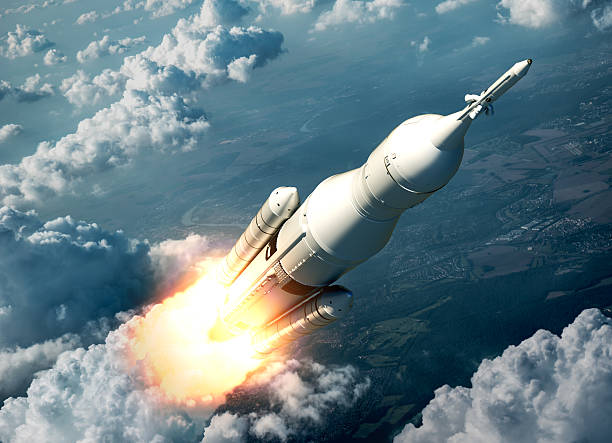 Learning Intention:

Consider how advances in remote sensing have enabled scientists to map ocean currents and develop models of the complex pathways involved in regulating global climate, such as the ‘global ocean conveyor belt’.

Success Criteria:

Complete Marine Education worksheet ’11. Keeping Track’
[Speaker Notes: https://www.istockphoto.com/photos/satellite-launch]
With drifters, floats, satellites and CTDs, researchers are examining ocean-wide processes.
Nice video of remote sensing images courtesy of NASA www.youtube.com/watch?v=CCmTY0PKGDs
[Speaker Notes: Nice video of remote sensing images courtesy of NASA]
Remote sensing: the scanning of earth by satellite or high-flying aircraft in order to obtain information about it.
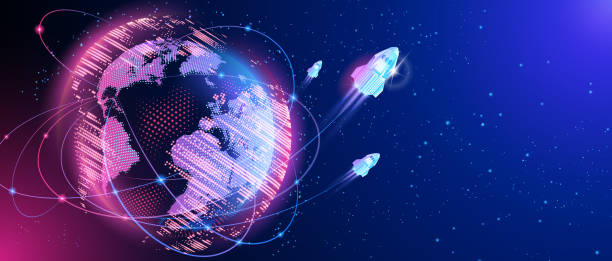 What about before then?
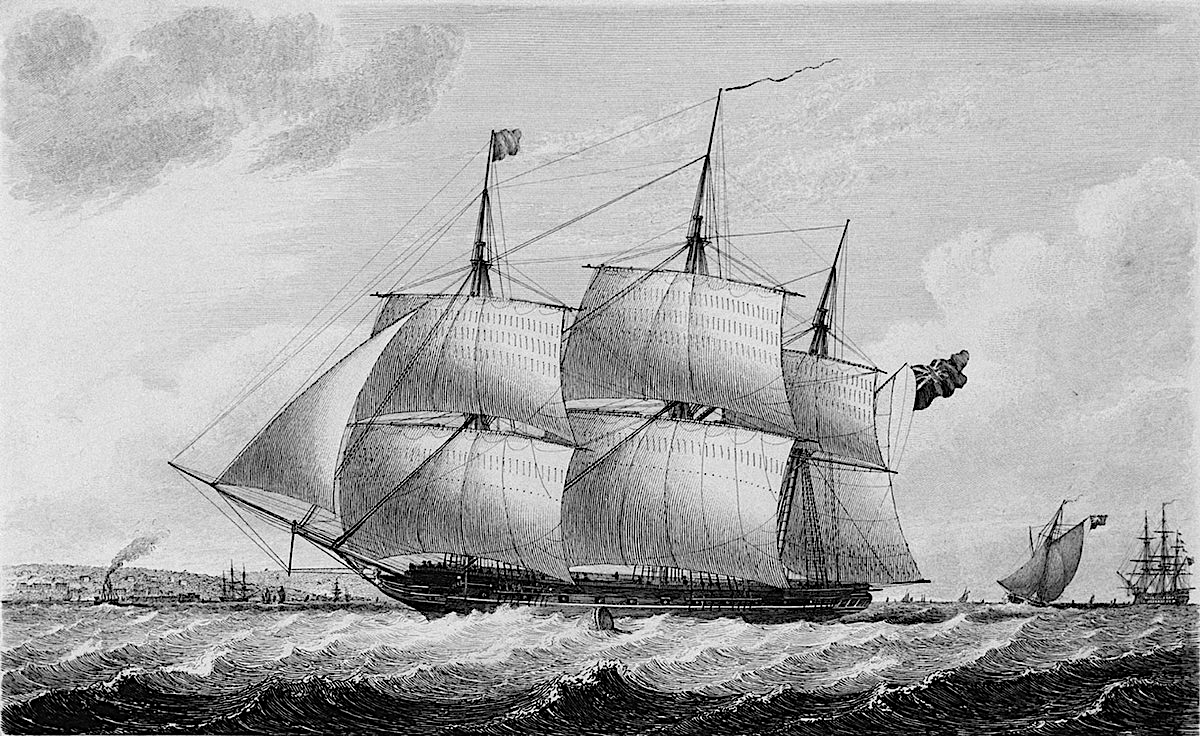 In the 1800s, 
the HMS Challenger kept records of course alterations in 
ship-drift reports. 

The reports recorded current strength and direction.
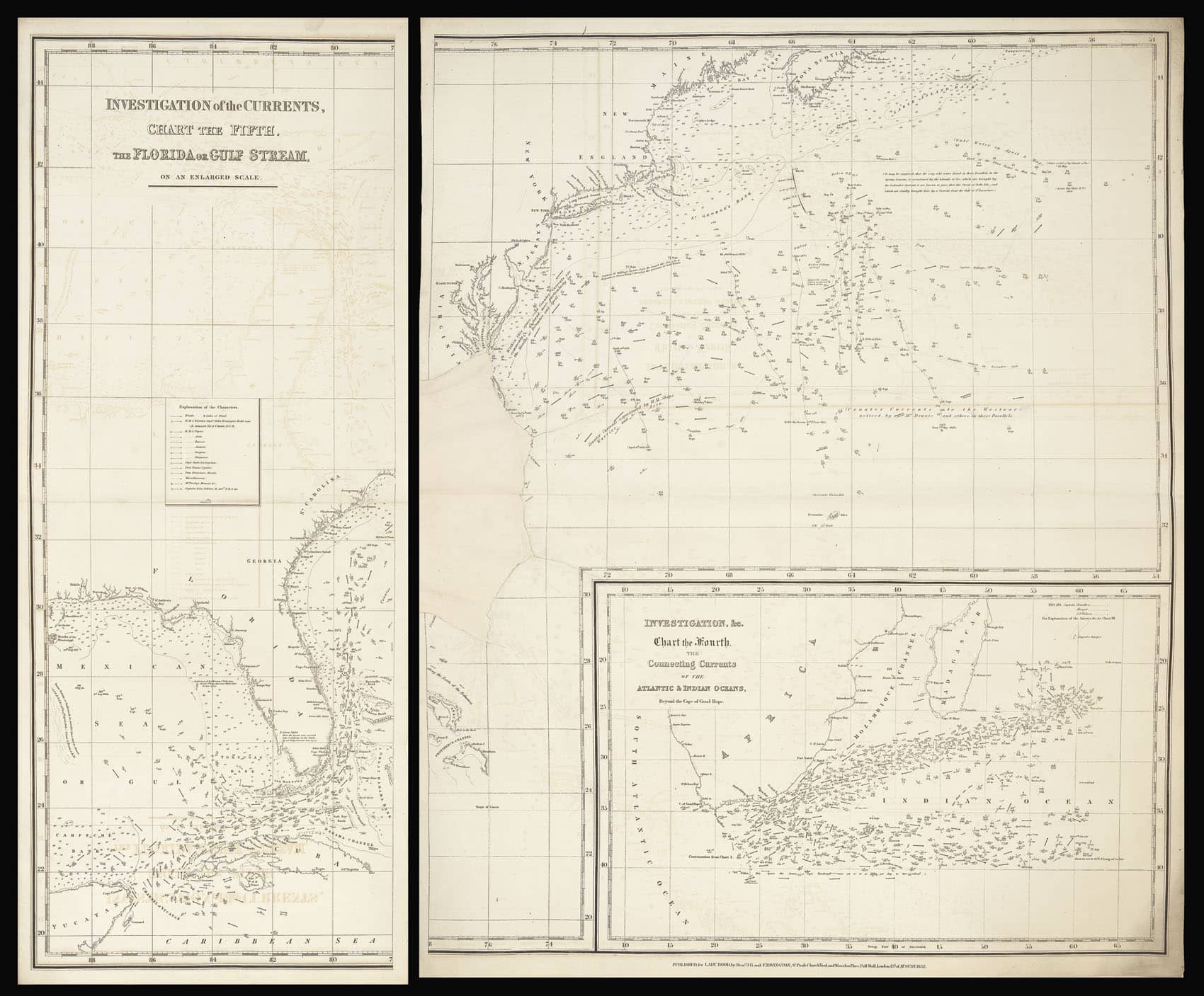 Ship-drift reports 
documented course alterations made by Captains to allow for sea surface currents that would otherwise cause ships to drift off course.
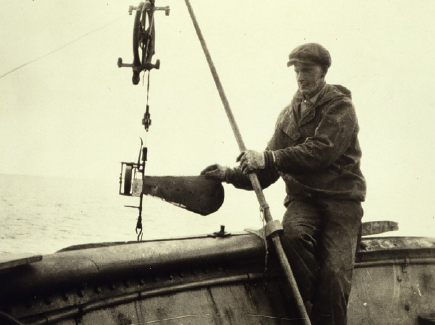 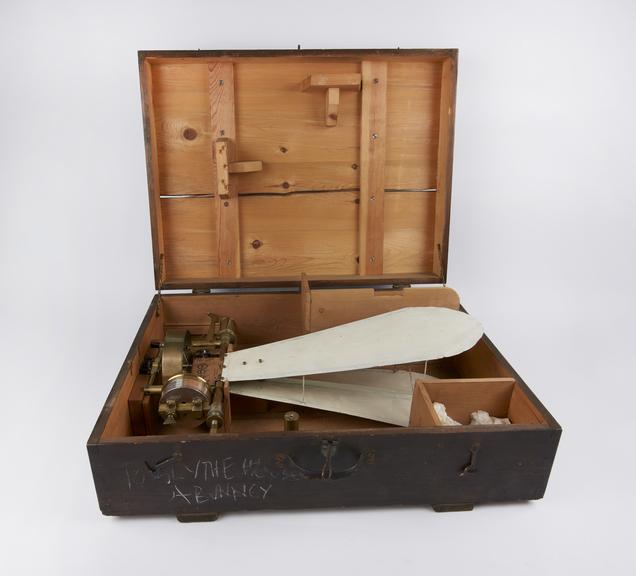 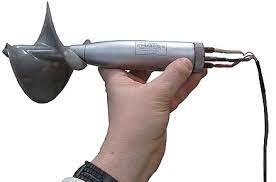 ??
1920’s

An Ekman Current meter. Used in 1922 to measure current speed and direction.
It had a propeller.
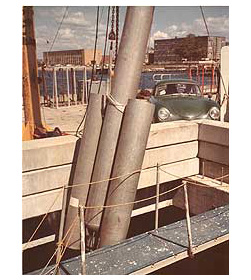 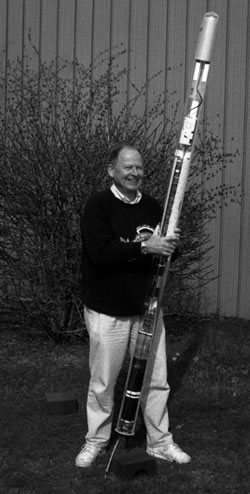 1960’s
 
SOFAR floats and RAFOS floats. 

Whilst they didn’t actually ‘float’, they did record the speed of sound within the walls of a permanent thermocline at 1000m that behaved like a ‘sound tunnel’ across the ocean.
RAFOS float
SOFAR float
[Speaker Notes: Good read: -  https://flypaper.soundfly.com/discover/what-is-the-sofar-channel-probably-not-what-you-think/]
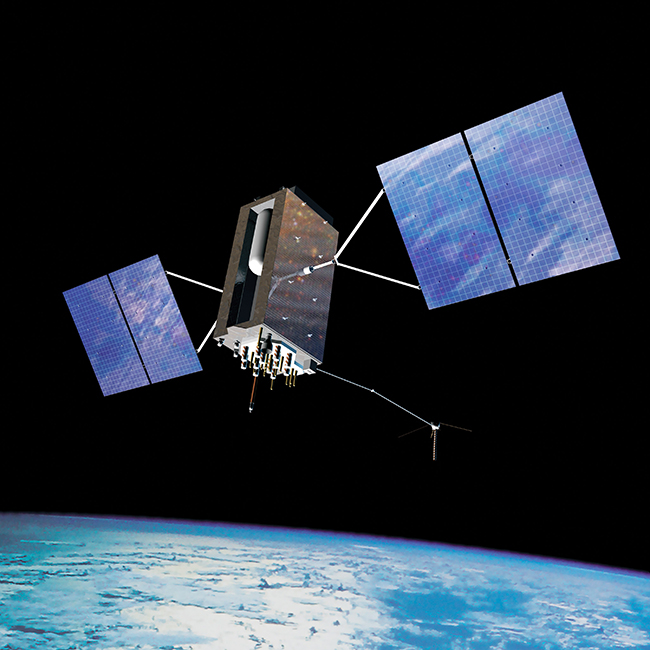 1970’s
 
GPS

Global Positioning System
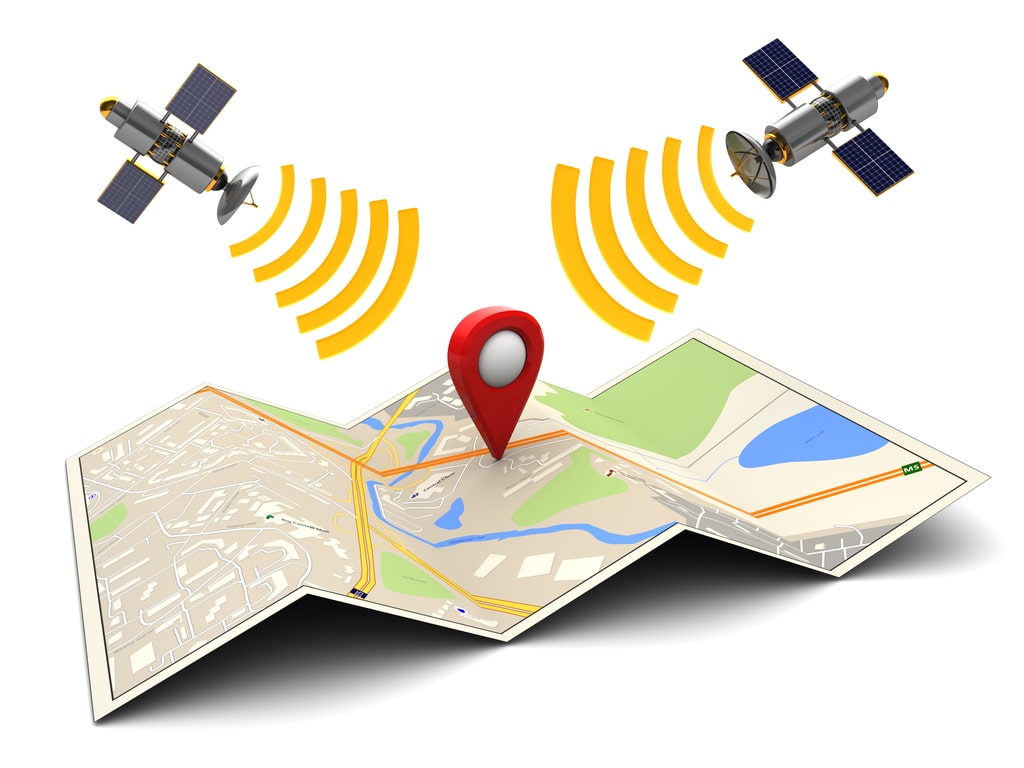 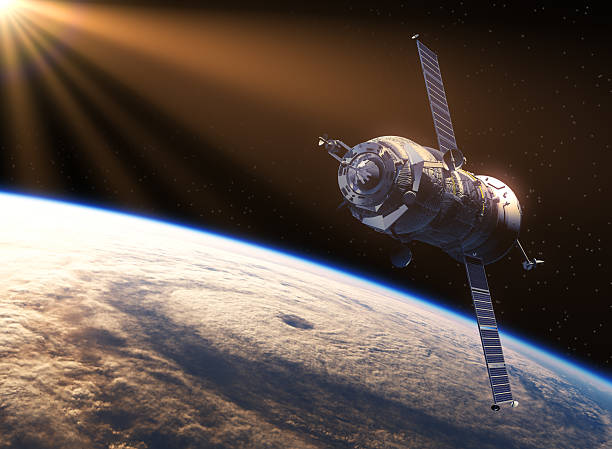 [Speaker Notes: https://www.istockphoto.com/photos/satellite-launch]
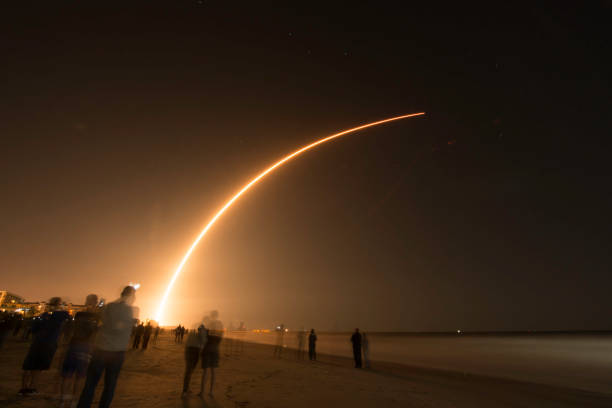 Night launch
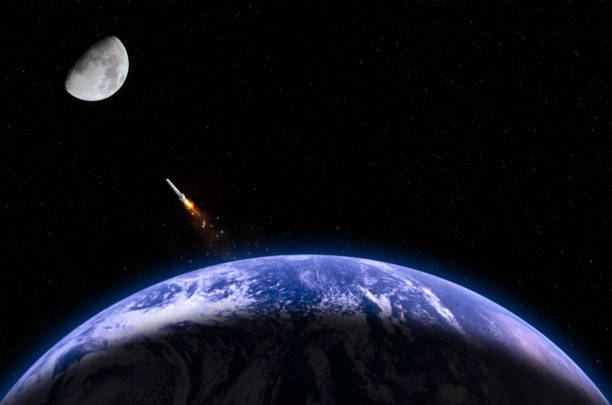 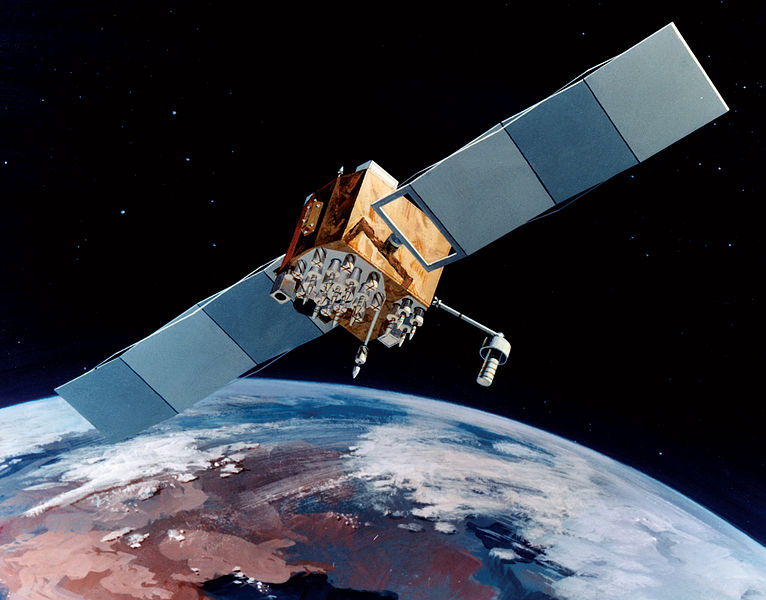 Navstar-2F satellite
[Speaker Notes: https://phys.org/news/2011-04-gps-satellites.html]
Drifters (1970s invention)
GPS-equipped ocean current Drifters float on the surface. GPS track their changing positions.
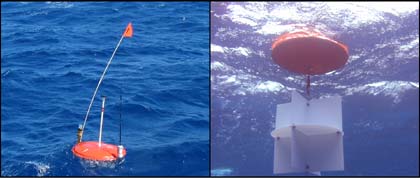 [Speaker Notes: Image: https://www.usgs.gov/media/images/gps-equipped-ocean-current-drifters
Good read: -  https://flypaper.soundfly.com/discover/what-is-the-sofar-channel-probably-not-what-you-think/]
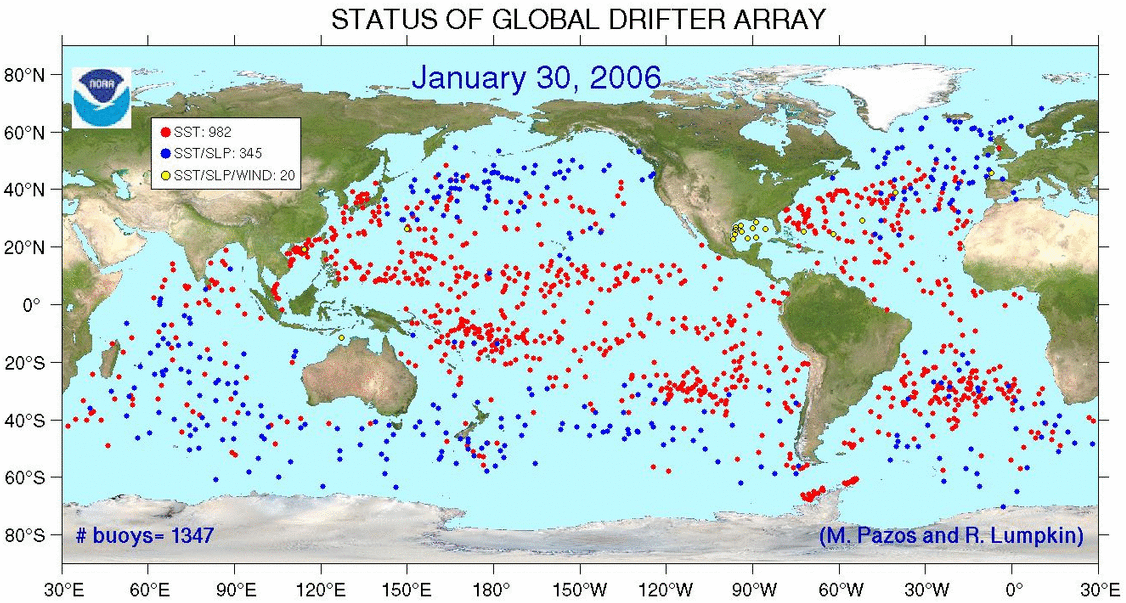 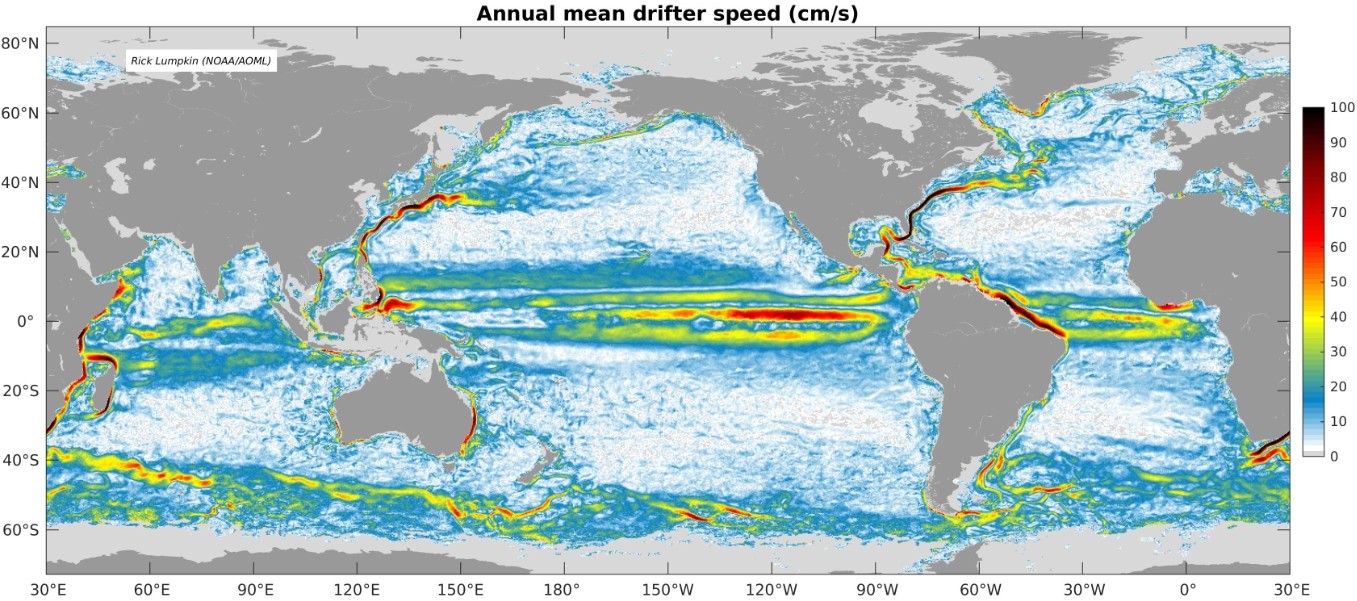 The drifters paint a picture of current speed and direction. Drifters also measure other parameters like sea surface temperature, salinity, barometric pressure, and wave height.
[Speaker Notes: Image: https://www.aoml.noaa.gov/global-drifter-program/]
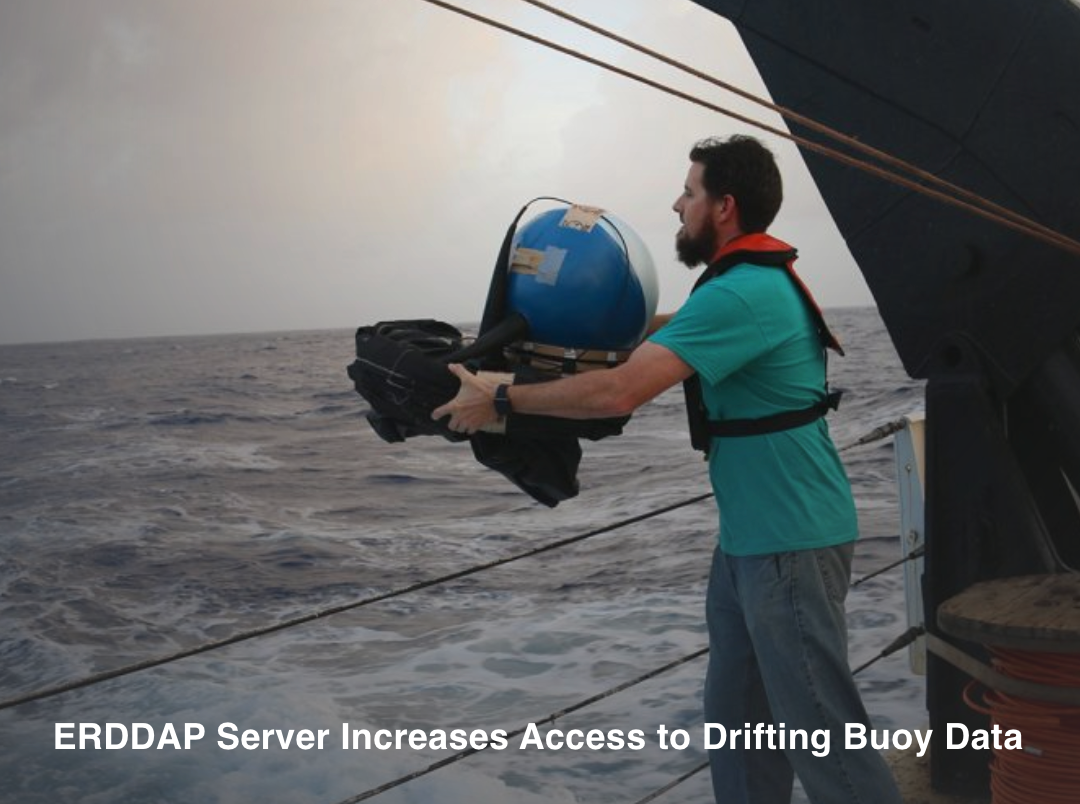 [Speaker Notes: https://www.aoml.noaa.gov/global-drifter-program/]
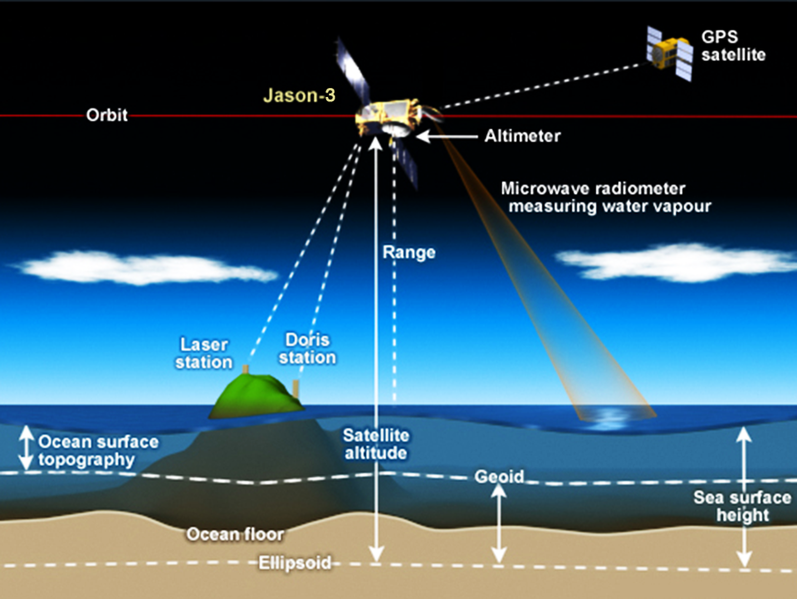 Radar altimeters (1990’s invention)

Radar altimeters (altimetry) measure sea level height via satellite.
[Speaker Notes: https://commons.wikimedia.org/wiki/File:NASA_Jason_3_satellite_altimetry.png]
Radar altimeters  work like a sounder/fish-finder but instead, the transducer and receiver are on a satellite.
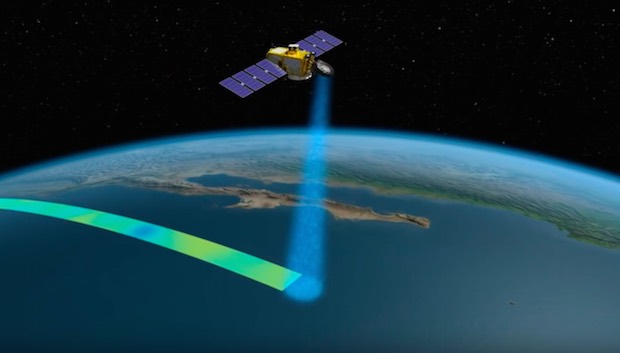 Warm water sits at a higher elevation than cold water (more dense).
[Speaker Notes: https://spaceflightnow.com/2016/03/19/jason-3-satellite-begins-surveying-worlds-oceans/]
Jason -1 satellite altimeter launched 2001
(JASO=Journées Altimétriques Satellitaires pour l'Océanographie)
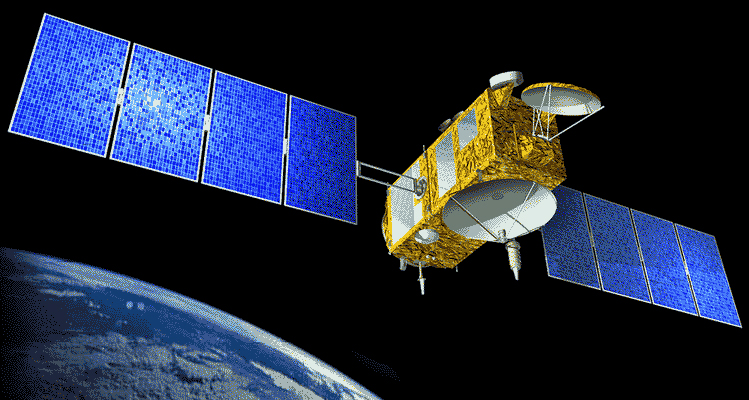 [Speaker Notes: https://en.wikipedia.org/wiki/Jason-1]
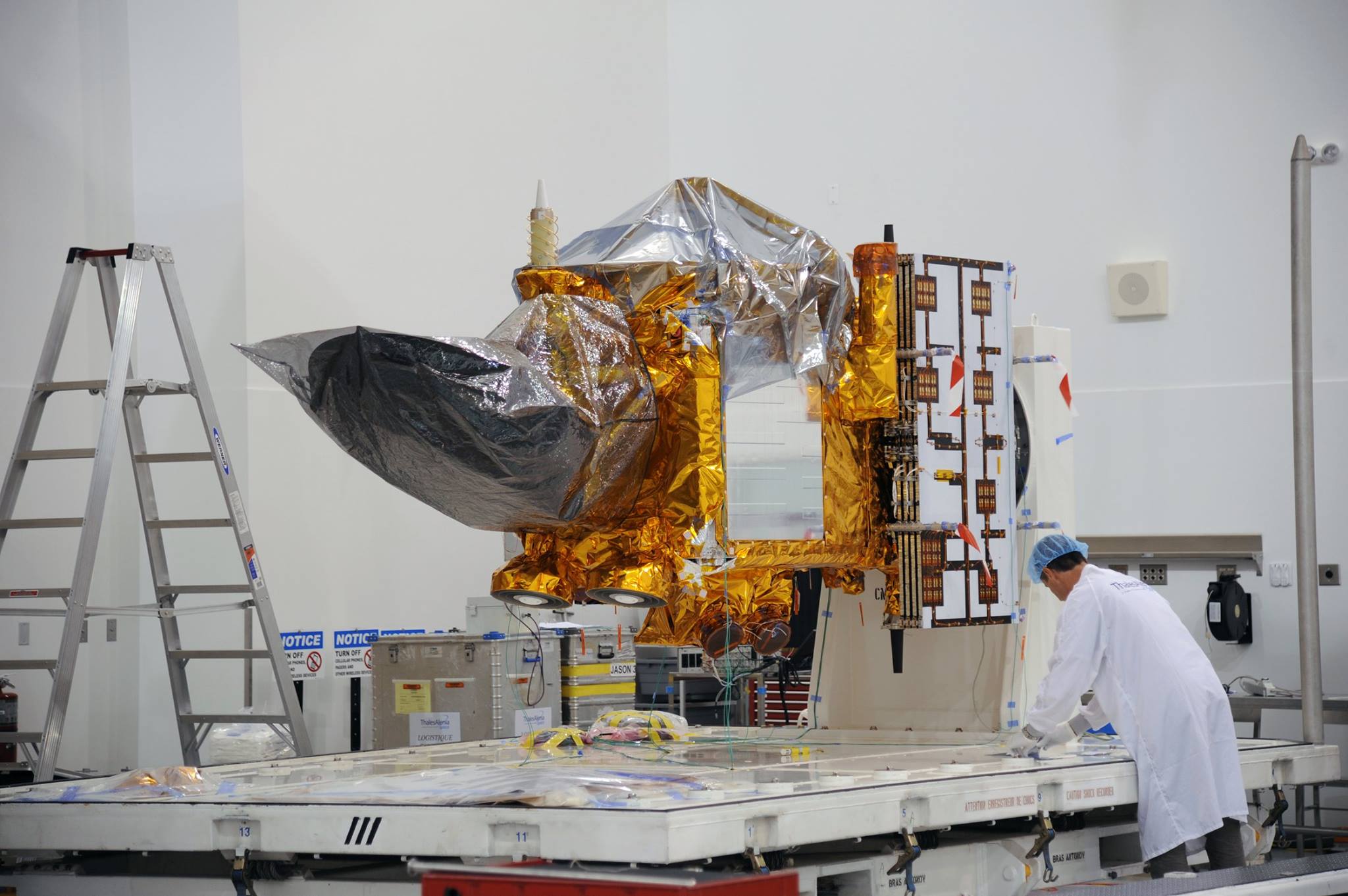 The Jason-3 satellite undergoing final preparations for launch atop a SpaceX Falcon-9 rocket.
[Speaker Notes: https://www.americaspace.com/2016/01/15/jason-3-critical-to-understanding-rising-sea-levels-interview-with-project-scientist-josh-willis-part-1/The Jason-3 satellite undergoing final preparations for placement within a payload fairing for launch atop a SpaceX Falcon-9 rocket, currently scheduled for Sunday, Jan. 17 from Vandenberg AFB in southern CA. Photo Credit: NASA]
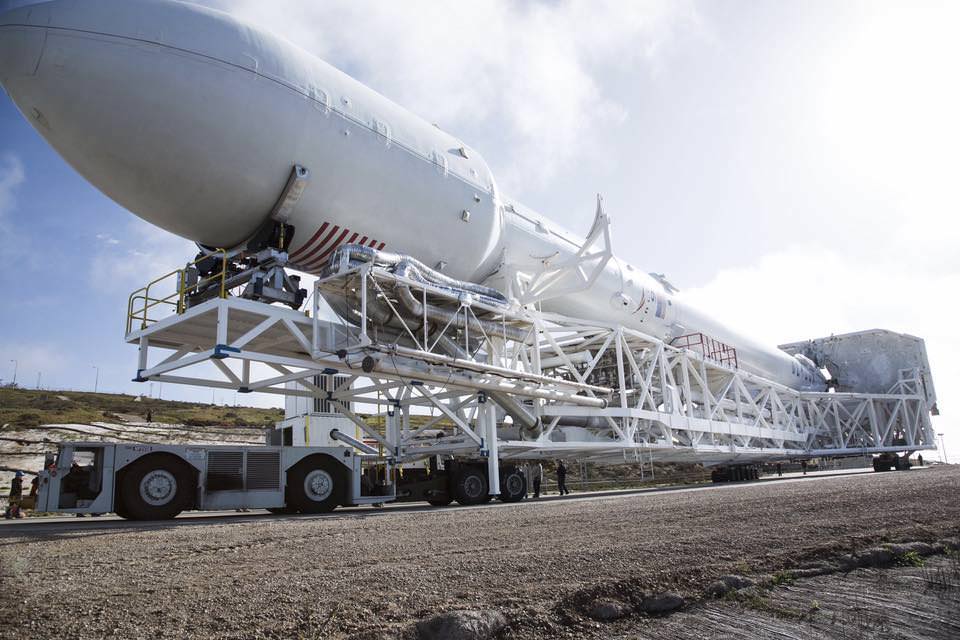 SpaceX Falcon 9 rolls out to California launch pad in advance of Jason-3 launch for NASA on Jan. 17, 2016. Credit: SpaceX

The 3rd flight unit of the JASON series was also called the “Ocean Surface Topography Mission (OSTM)”.
[Speaker Notes: https://www.universetoday.com/126834/spacex-launching-nasa-jason-3-ocean-surveillance-satellite-jan-17-barge-rocket-landing-watch-live/]
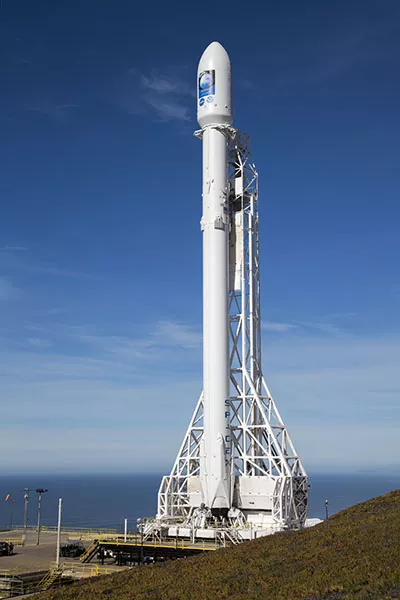 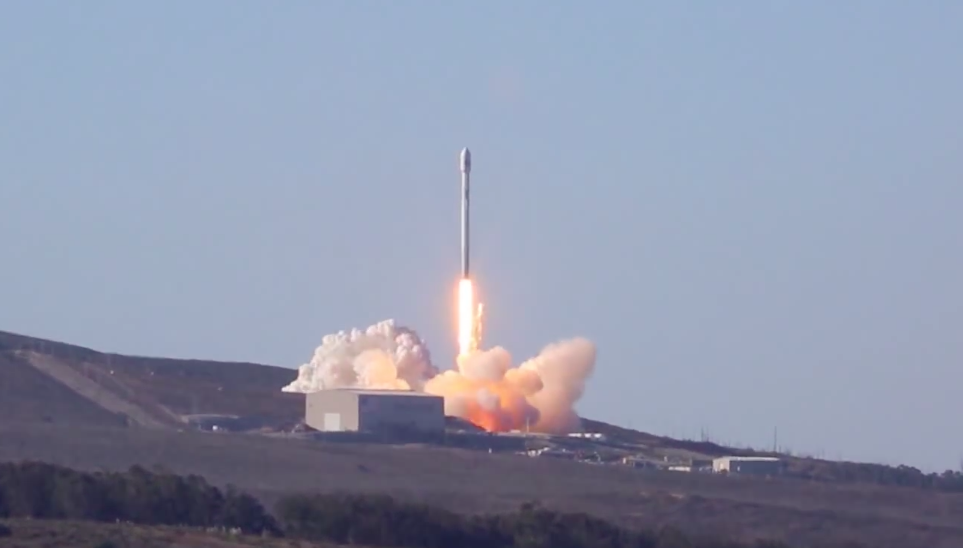 Jason-3 launch
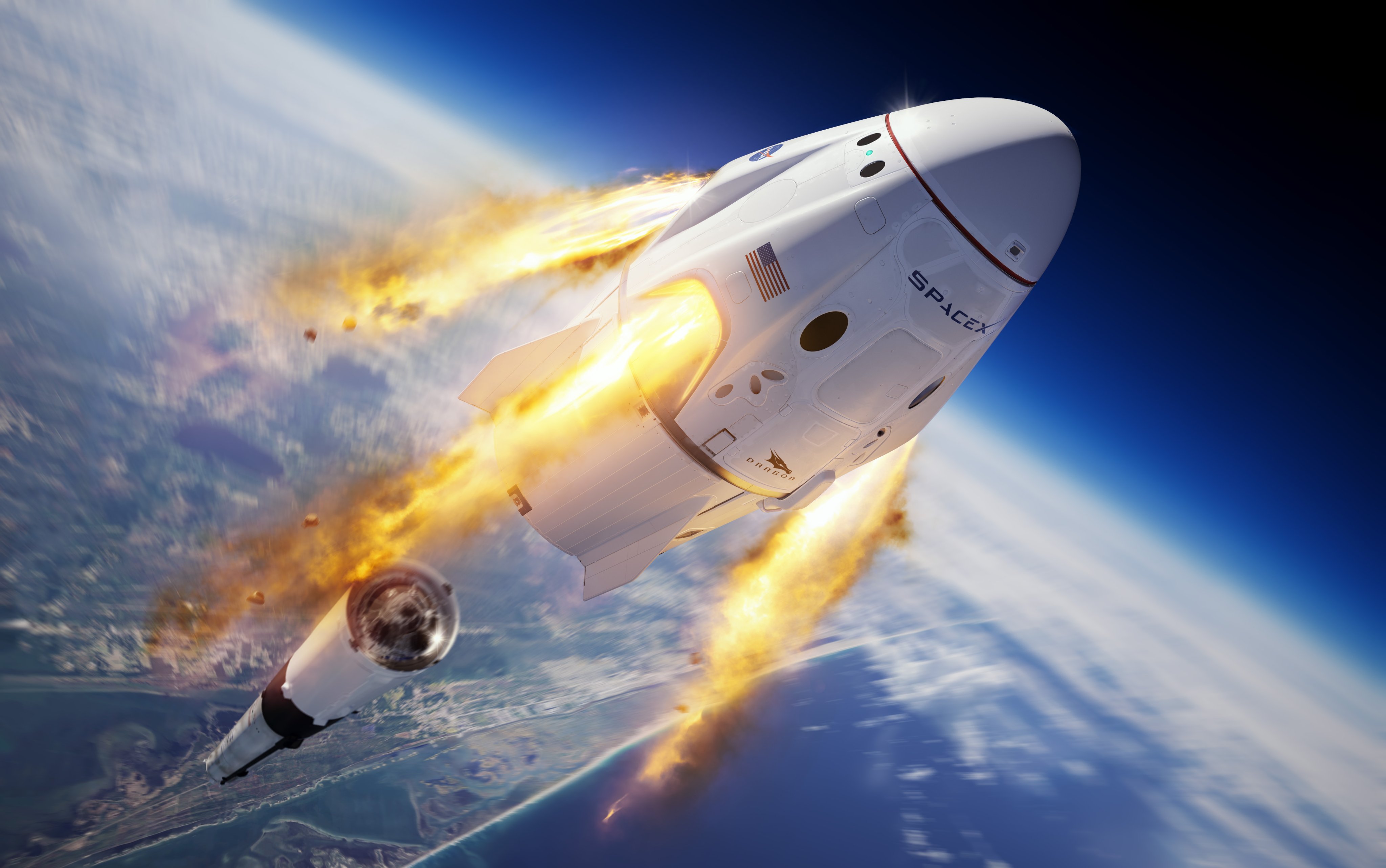 [Speaker Notes: https://www.space.com/spacex-crew-dragon-in-flight-abort-test-launch-webcast.html]
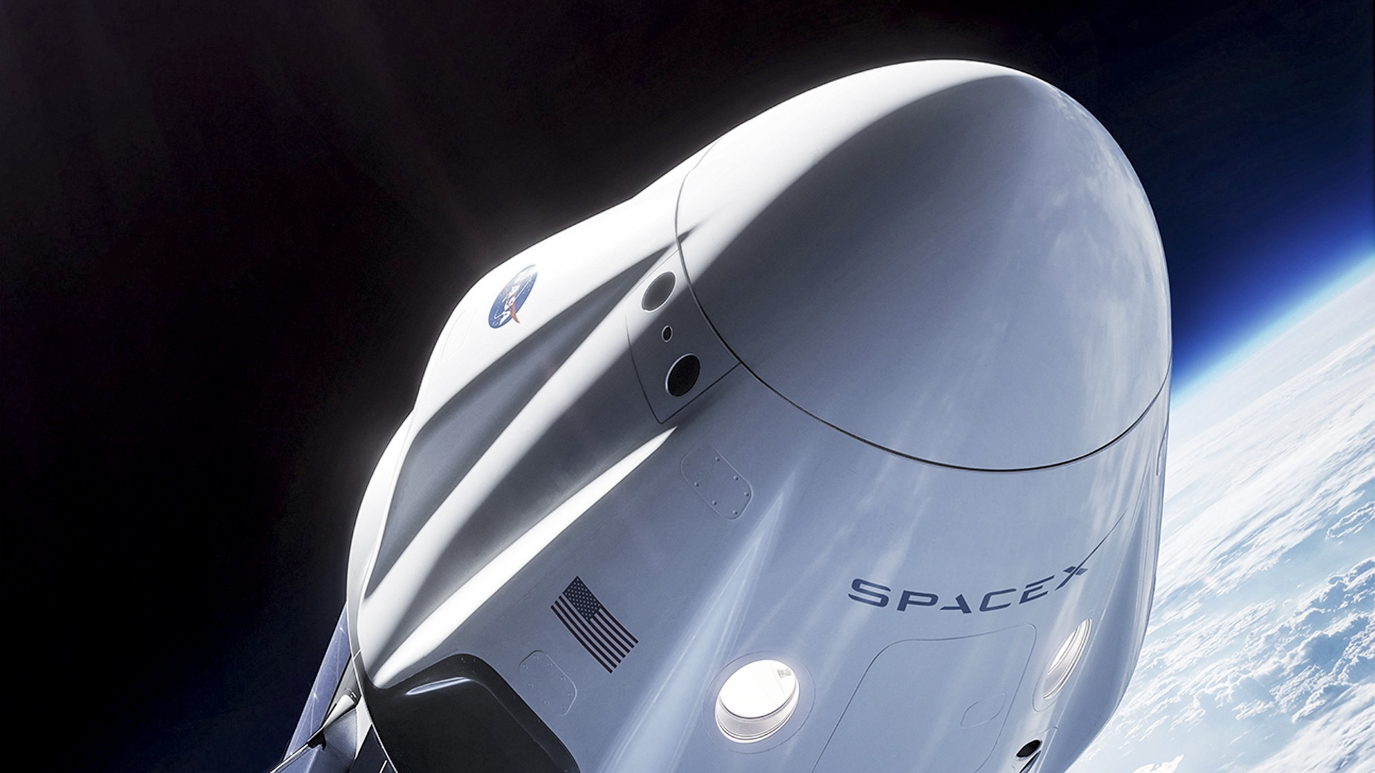 https://www.youtube.com/watch?v=ErRLf6d2anI
Argo Floats 
(2000’s invention) 
Argo is a global array of 3,000 free-drifting profiling floats (underwater robots) that measure the temperature and salinity of the upper 2000m of 
the ocean.
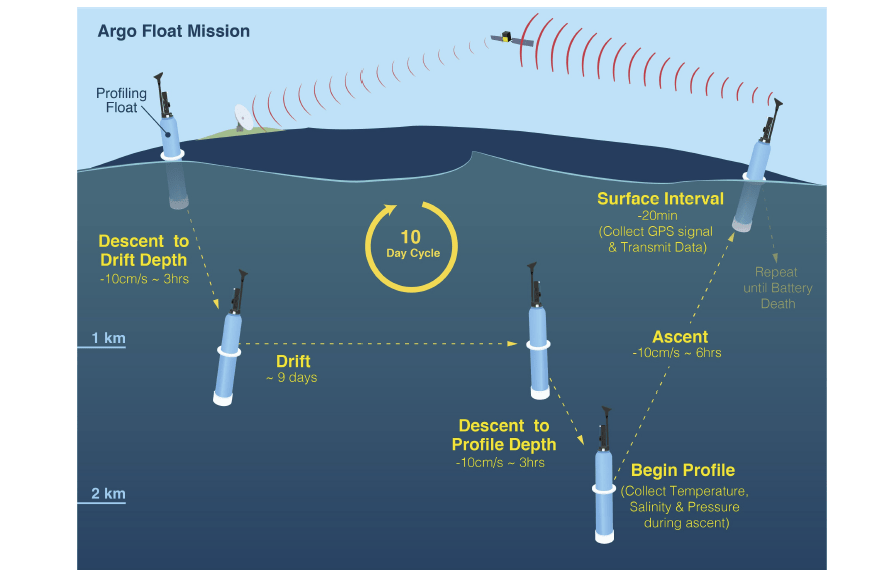 .  
The name Argo was chosen to emphasize the strong complementary relationship of the global float array with the Jason satellite altimeter mission.
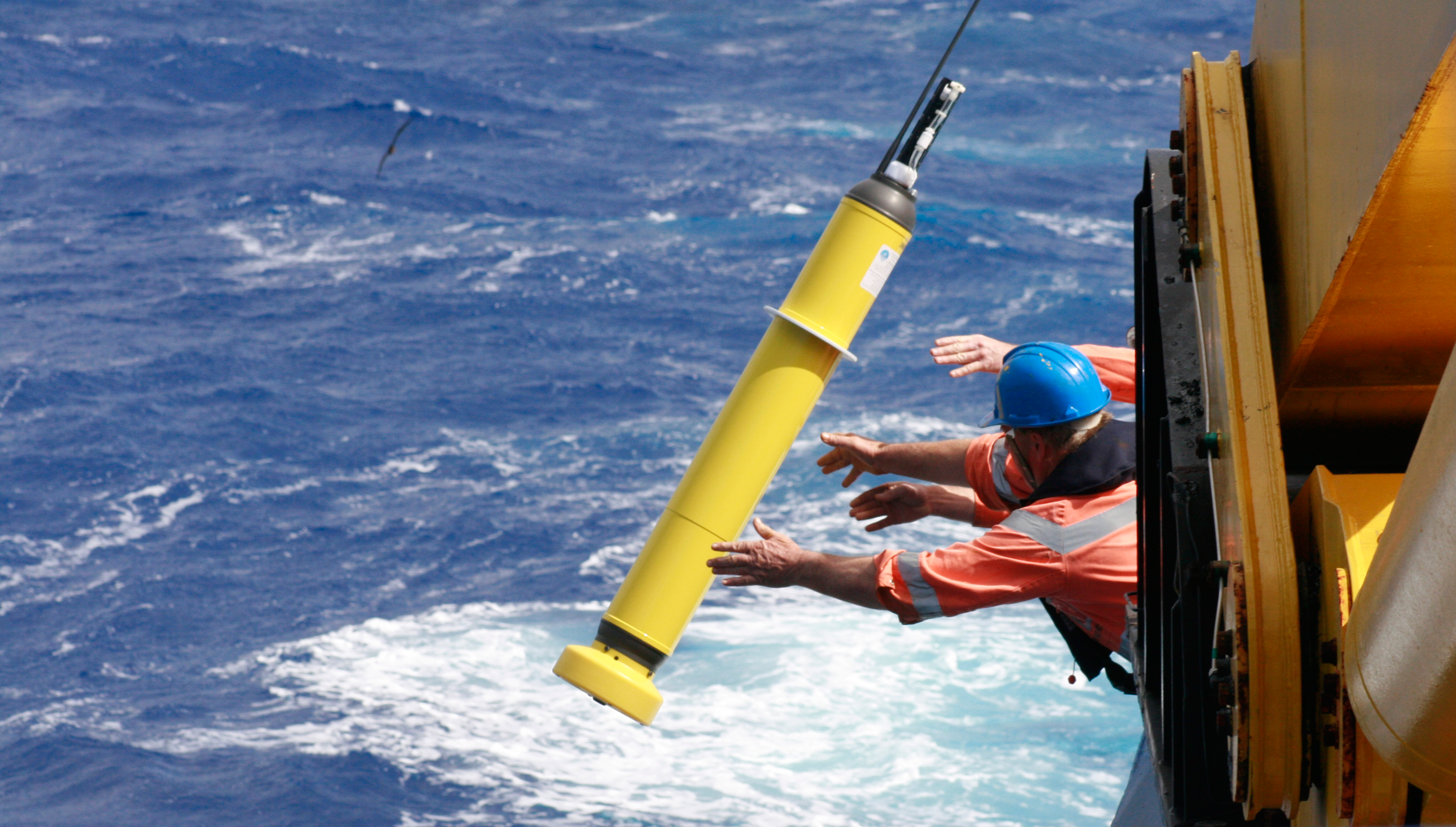 [Speaker Notes: https://www.csiro.au/en/news/all/news/2014/january/bio-robots-make-a-splash-in-the-indian-ocean]
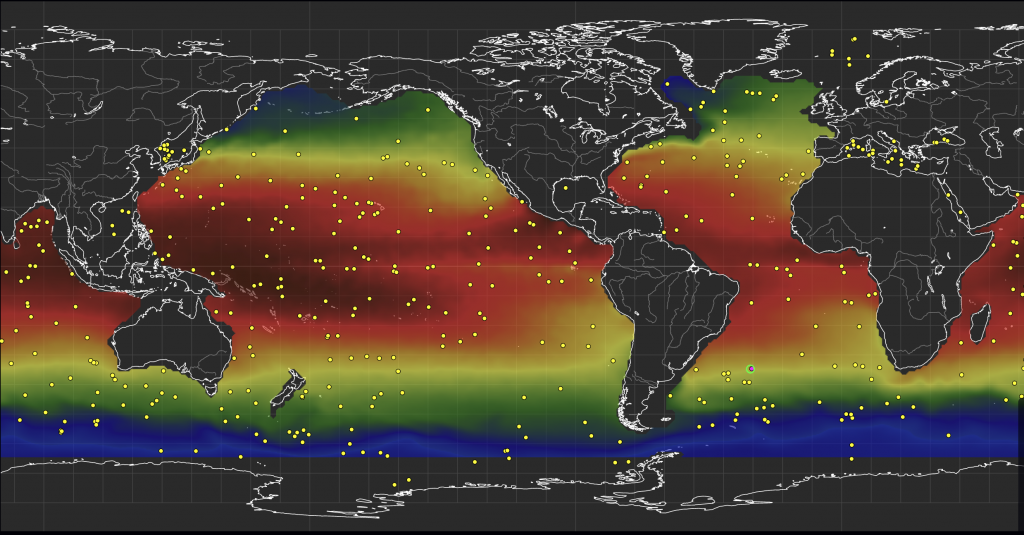 Argo floats worldwide
ARGO FLOAT LOCATIONS IN THREE DAYS SHOWN AS YELLOW DOTS. TEMPERATURE FROM ARGO FLOATS SHOWN AS COLOR UNDERNEATH WITH RED INDICATING WARMER TEMPERATURES AND BLUE INDICATING COLDER TEMPERATURES.
Acoustic doppler current profilers (ADCP) (21st Century invention)
ADCPs are like underwater speed cameras that transmit and receive sound signals using the doppler effect to measure the speed of suspended particles, drifting in currents, moving towards or away from the ADCP, depending on their pitch. ADCPs can be mounted on anything.
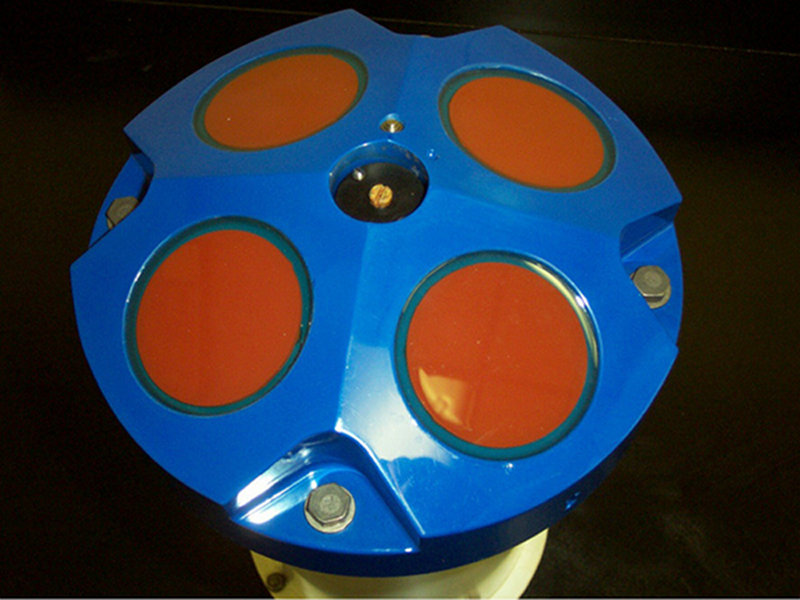 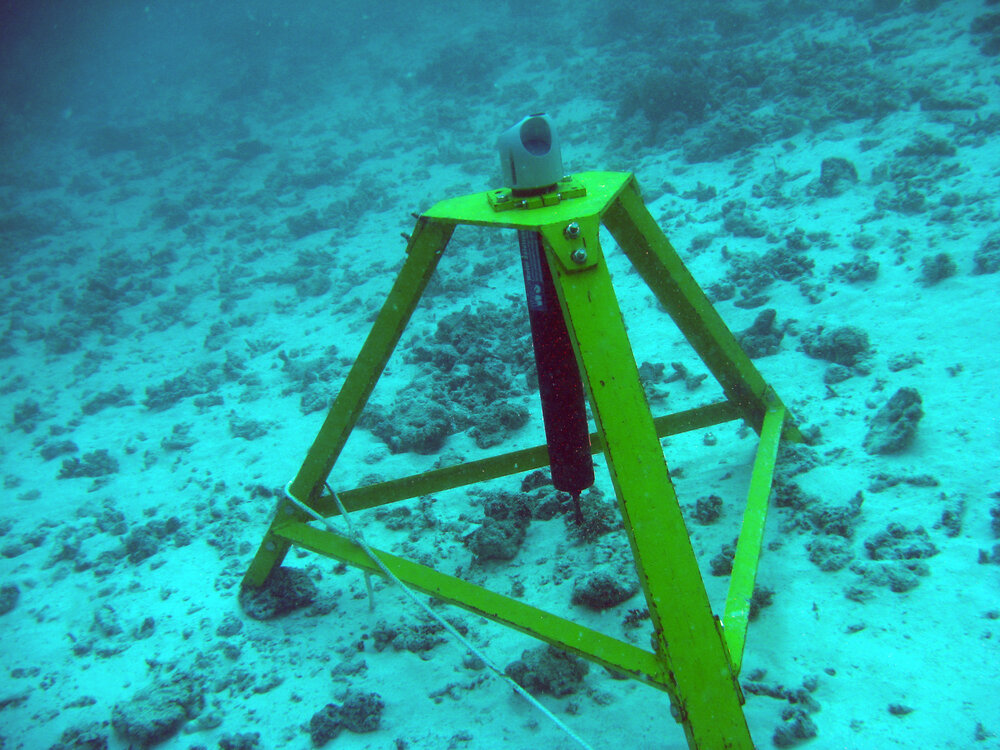 Typical 4 beam ADCP sensor head. The red circles are 4 transducers.
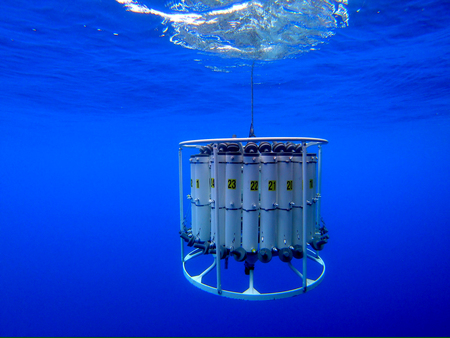 Conductivity, Temperature, Depth (CTD) sensors 

CTDs are like giant multimeters protected by a cage that is lowered on a cable down to the seafloor. Scientists observe the water properties in real time via a conducting cable connecting the CTD to a computer on the ship.
[Speaker Notes: https://news.climate.columbia.edu/2015/10/20/exploring-rugged-hills-turbulent-waters-4500-meters-down/]
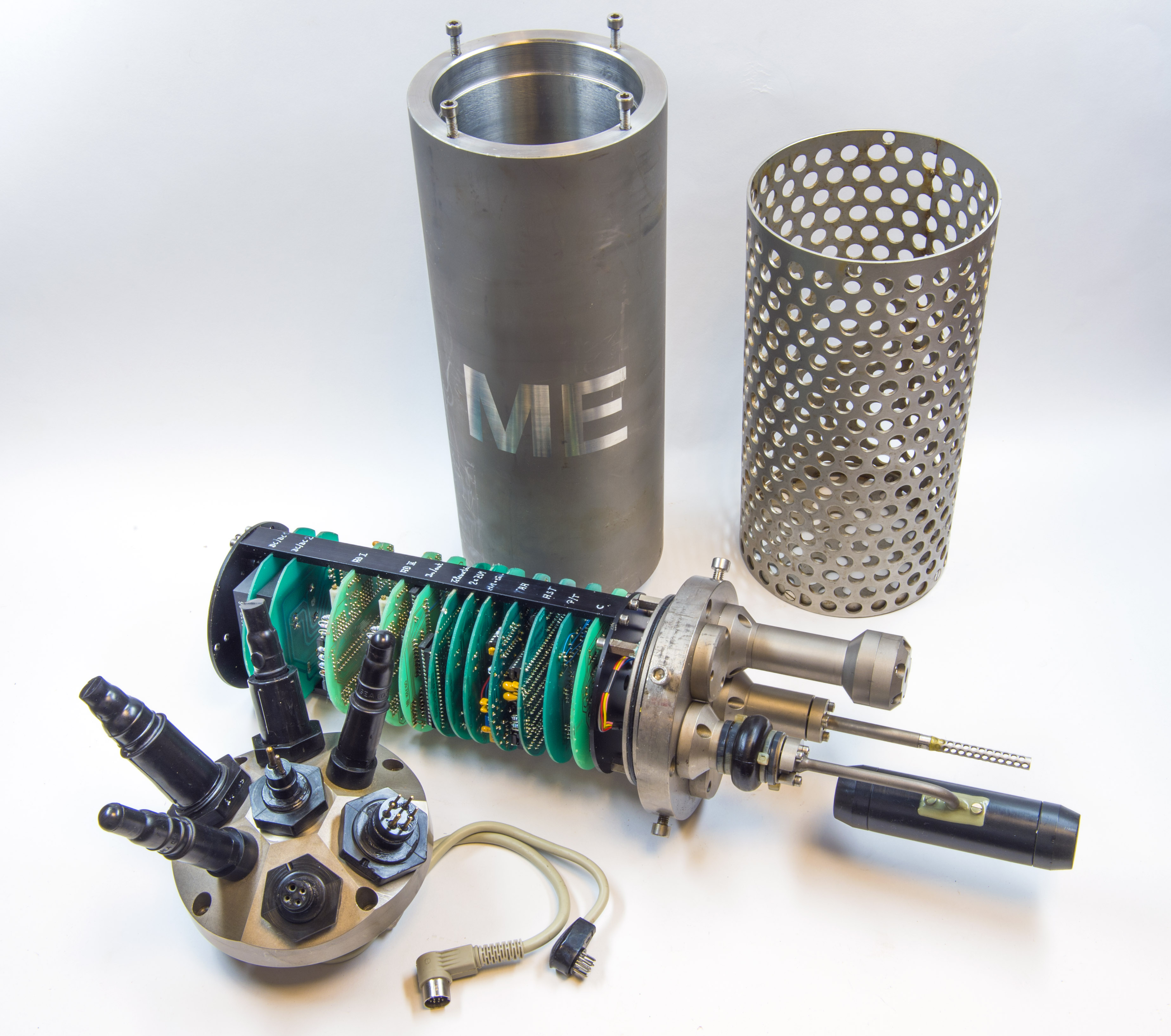 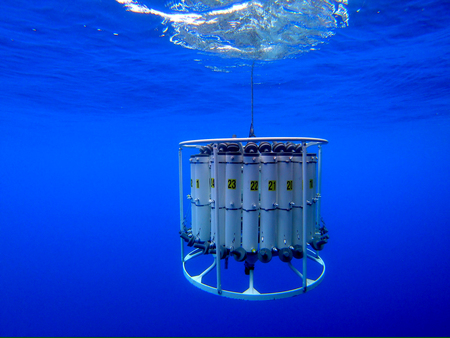 You can attach a host of accessories and instruments to the CTD package such as ADCPs, oxygen sensors and water bottles that can be closed as the instrument ascends to sample the physical properties of the water column at a specific depth.
[Speaker Notes: Image: wikapedia]
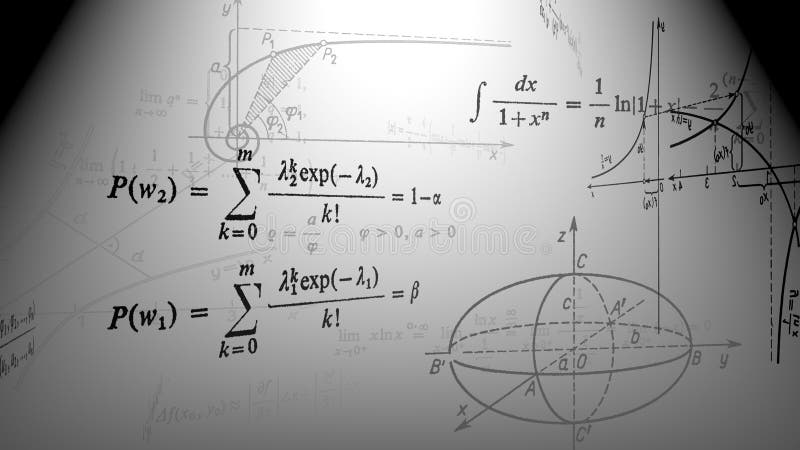 Ocean Circulation Models

Computer models use complex mathematical equations to make sense of all the data, to predict what the future will be like.
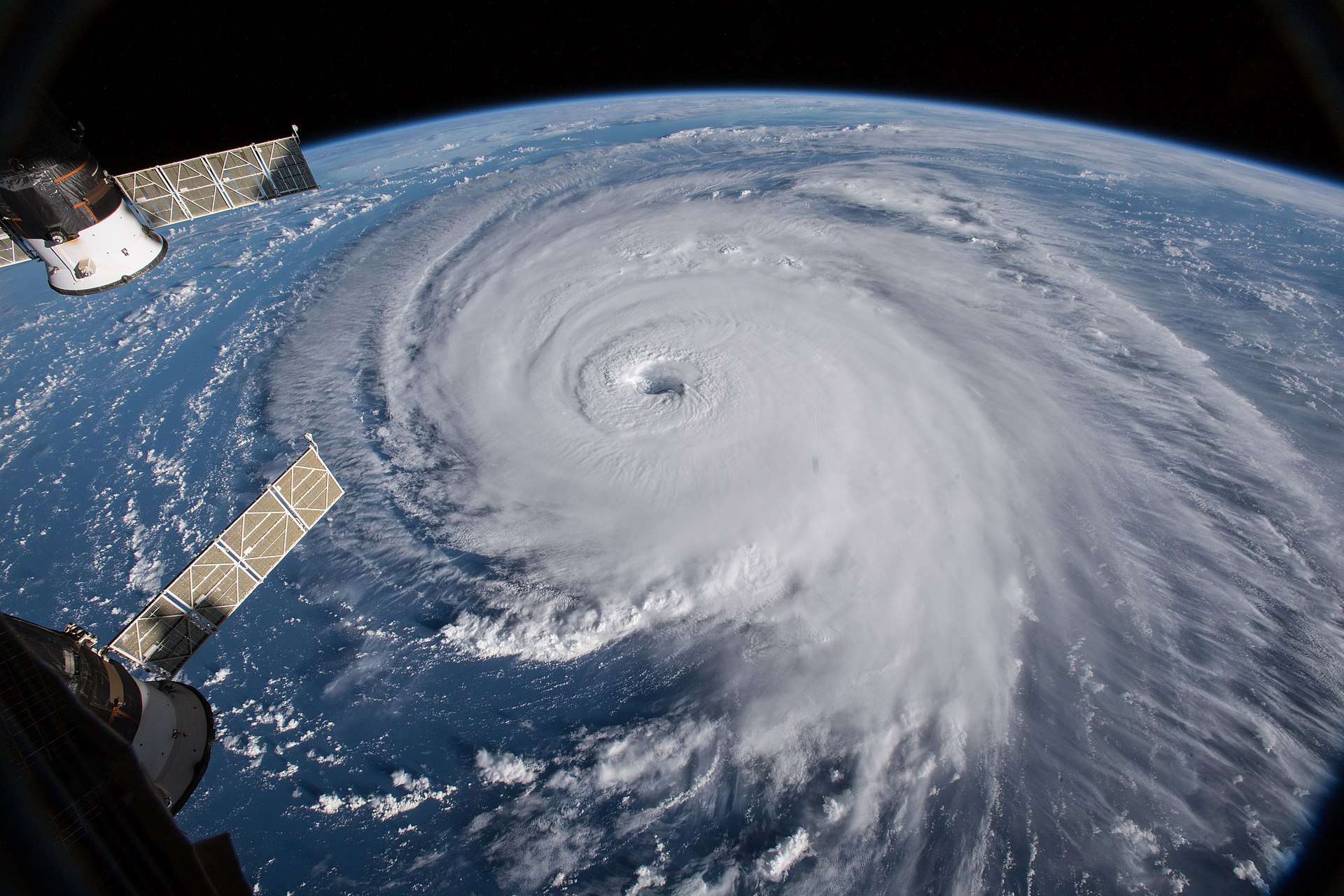 Ocean circulation models are key to predicting natural disasters such as flood events, cyclones, heat waves, cold snaps and mass bleaching events.
[Speaker Notes: https://en.wikipedia.org/wiki/Tropical_cyclone]
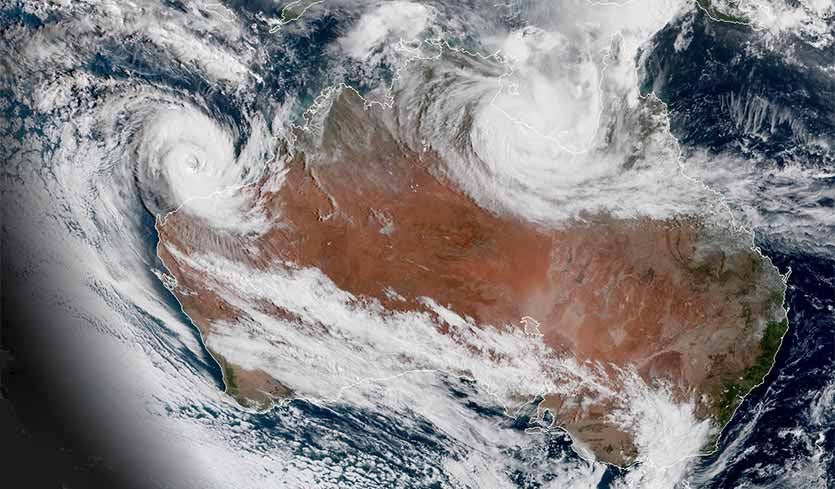 Currents have a strong influence on weather and climate. 

For example, a cyclone will not form unless the sea surface temperature is more than 26 °C.
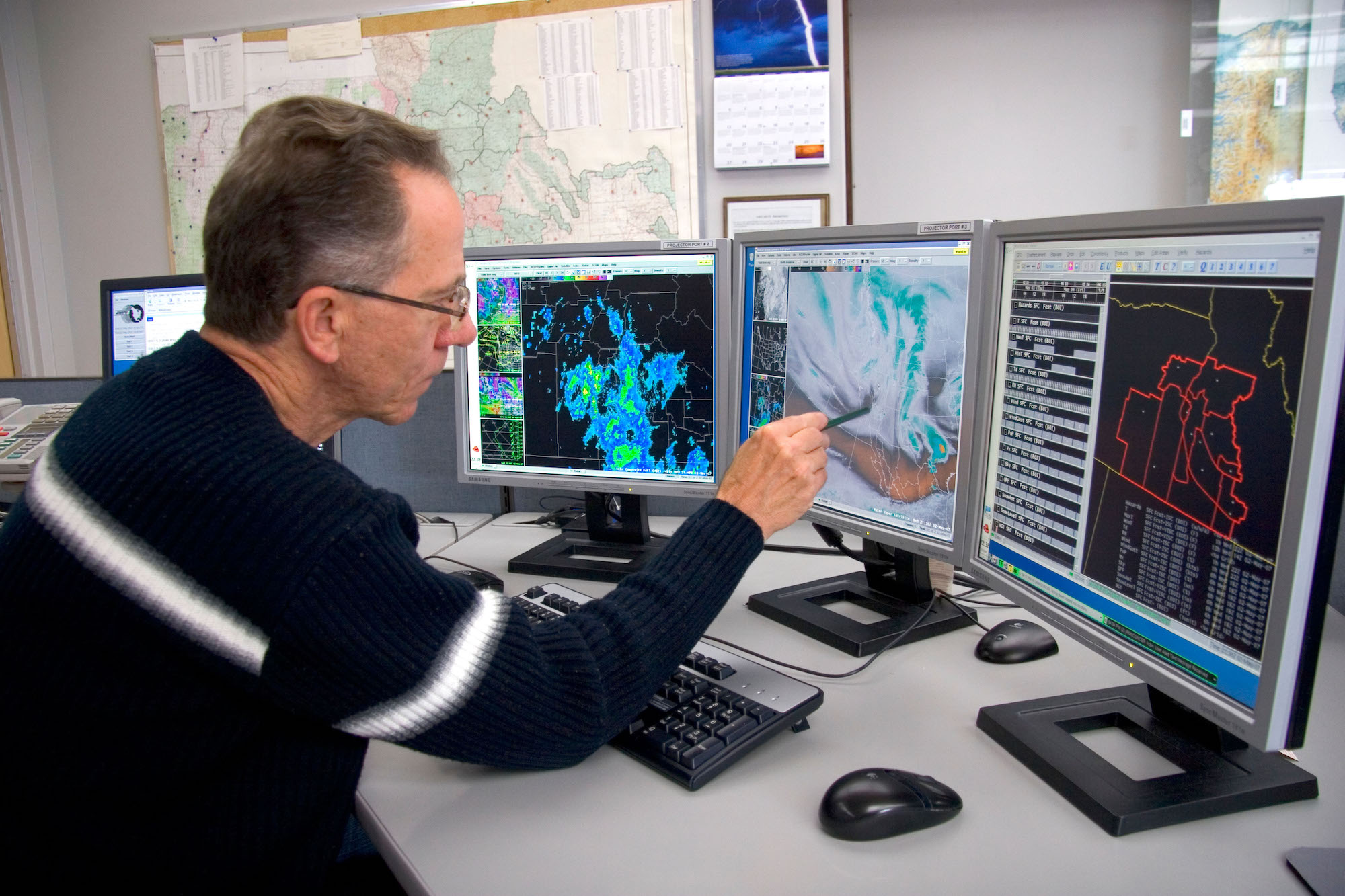 [Speaker Notes: https://education.nationalgeographic.org/resource/simulating-global-ocean/]
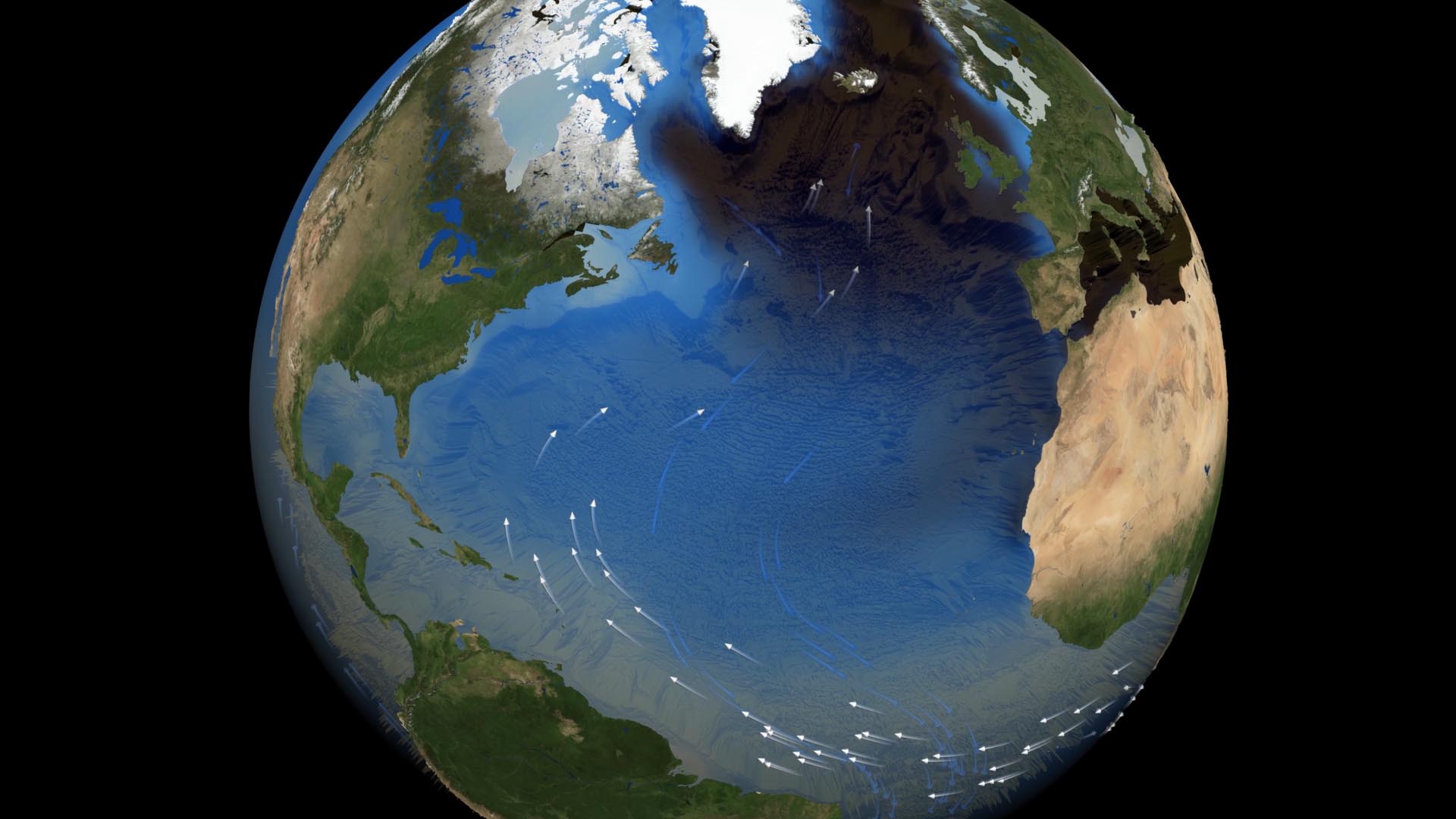 What if the Gulf Stream stopped?
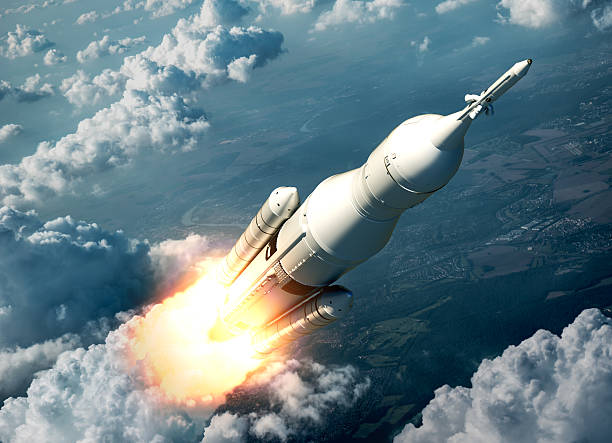 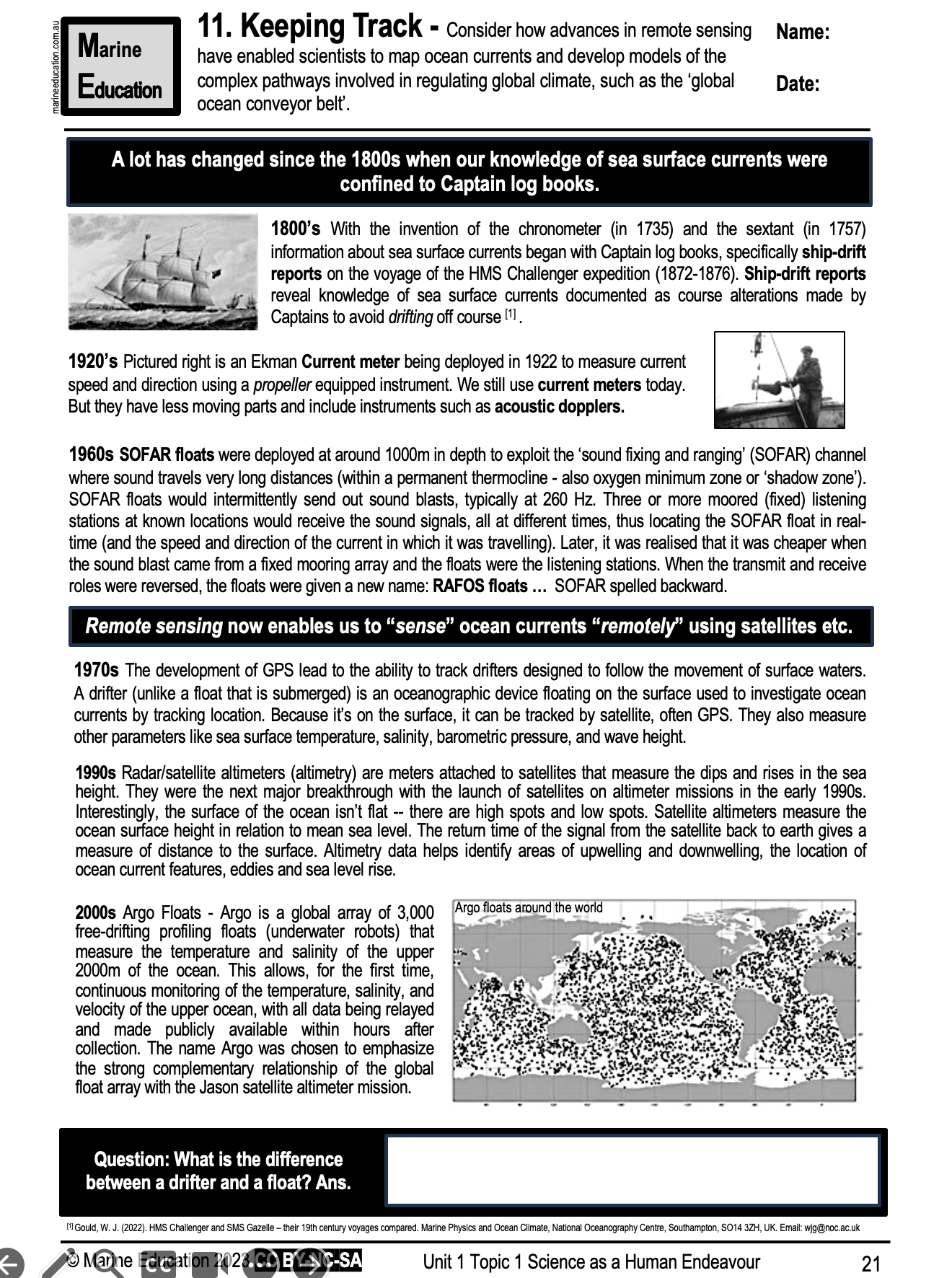 Learning Intention (2023 syllabus):

Consider how advances in remote sensing have enabled scientists to map ocean currents and develop models of the complex pathways involved in regulating global climate, such as the ‘global ocean conveyor belt’.

Success Criteria:

Complete Marine Education worksheet ’11. Keeping Track’
[Speaker Notes: https://www.istockphoto.com/photos/satellite-launch]